Ukuran  Dispersi
Mengapa perlu mempelajari dispersi?
Nilai mean atau median hanya memberikan informasi mengenai pusat data dan tidak memberikan informasi mengenai sebaran nilai pada data tesebut.
Untuk membandingkan sebaran data dari dua informasi distribusi nilai. Ini disebabkan karena ada tiga kelompok nilai, yaitu:
Homogen
Relatif Homogen
Heterogen
Kelompok Nilai
Ukuran Variasi atau Dispersi
Nilai jarak (Range)
Rata-rata simpangan (mean deviation)
Simpangan baku (standard deviation)
Koefisien variasi (coefficient of variation)
Data tidak berkelompok (1)
Nilai jarak (Range) :
Range = nilai terbesar – nilai terkecil
Contoh :
Data : 50  40  30  60  70
Range = 70 – 30 = 40
Data tidak berkelompok (2)
Rata-rata simpangan (RS)
Data tidak berkelompok (3)
Simpangan Baku
Data tidak berkelompok (4)
Contoh :
Data : 50  40  30  60  70
Data berkelompok (1)
Nilai Jarak (Range)
	Range = UCB kelas akhir – LCB kelas awal 








    

                               Range = 100,5 – 9,5 = 91
Data berkelompok (2)
Simpangan Baku
Data berkelompok (3)
Contoh :
Ukuran Kemiringan Kurva
Definisi
	Ukuran kemiringan kurva adalah derajat atau ukuran dari ketidaksimetrian suatu distribusi data.

Rumus
	Ukuran kemiringan (skewness) dan keruncingan (kurtosis) kurva terdiri dari :
Rumus Pearson untuk skewness
Rumus Momen untuk kurtosis
12
Rumus PEARSON (1)
Kurva yang tidak simetris dapat miring ke kiri atau ke kanan.
13
Rumus PEARSON (2)
14
Rumus PEARSON (3)
Pada kelompok A, data menyebar secara normal, sehingga histogram yang terbentuk mengikuti kurva normal. Informasi yang dapat diambil dari tabel frekuensi tersebut adalah 
mean = med = mod = 20
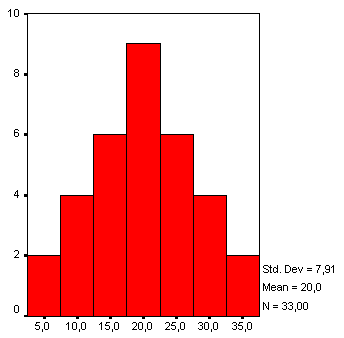 15
Rumus PEARSON (4)
Pada kelompok B, data simetris kanan & kiri, sehingga histogram yang terbentuk bersifat simetris. Informasi yang dapat diambil dari tabel frekuensi tersebut adalah
mean = median =  20, 
memiliki 2 modus
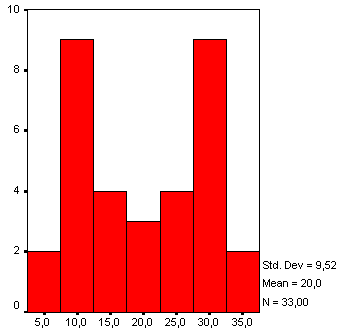 16
Rumus PEARSON (5)
Pada kelompok C, data lebih menyebar ke data yang lebih kecil, sehingga histogram yang terbentuk panjang ke kanan. Informasi yang dapat diambil dari tabel frekuensi tersebut adalah
 mean (16,52) > med (15) > mod (10)
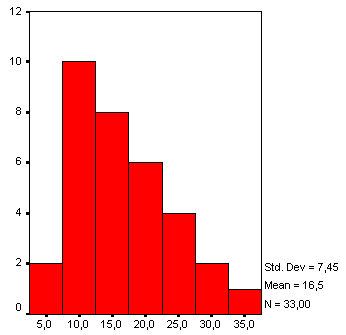 17
Rumus PEARSON (6)
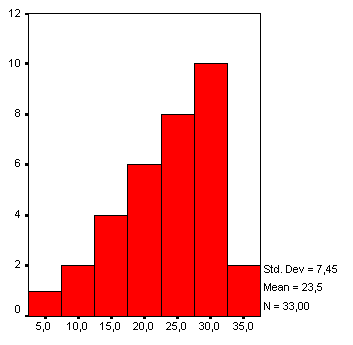 Pada kelompok D, data lebih menyebar ke data yang lebih besar, sehingga histogram yang terbentuk panjang ke kiri. Informasi yang dapat diambil dari tabel frekuensi tersebut adalah
mean (23,48) < med (25) < mod (30)
18
Rumus PEARSON (7)
K	=	ukuran kemiringan
Mo	= 	modus
	=	rata-rata
Apabila K bernilai positif, maka keragaman disebut dengan positive skew (ekor bagian kanan lebih panjang). 
Sebaliknya, apabila K bernilai negatif, maka keragaman disebut dengan negative skew (ekor bagian kiri lebih panjang).
19
Rumus PEARSON (8)
CK = 0
	Distribusi data simetris

CK < 0
	Distribusi data menceng ke kiri

CK > 0
	Distribusi data menceng ke kanan
CK	=	koefisien kemiringan
S	=	simpangan baku
Mod	=	modus
Med	=	median
	=	rata-rata
20
Ukuran Keruncingan Kurva (1)
Konsep
	Ukuran keruncingan kurva adalah derajat atau ukuran tinggi rendahnya puncak suatu distribusi data terhadap distribusi normalnya data.
	Ukuran keruncingan kurva erat kaitannya dengan kurva normal.

Nama Lain
	Ukuran keruncingan kurva disebut kurtosis.
21
Ukuran Keruncingan Kurva (2)
Jenis
	Kurtosis terdiri dari:
Leptokurtis, puncak kurva tinggi.
Mesokurtis, puncak kurva normal.
Platikurtis, puncak kurva rendah
22
Ukuran Keruncingan Kurva (3)
23
Rumus MOMEN (1)
Data Tunggal



α4	=	koefisien kemencengan
M4	=	momen ketiga, mengukur kemencengan
S4	=	simpangan baku
n	=	banyaknya data pengamatan
xi	=	data frekuensi ke-i
	=	rata-rata hitung atau mean
24
Rumus MOMEN (2)
Data Berkelompok



α4	=	koefisien kemencengan
M4	=	momen keempat, mengukur kemencengan
S4	=	simpangan baku
n	=	banyaknya data pengamatan
k	=	banyaknya kelas
fi	=	frekuensi kelas ke-i
	=	rata-rata hitung atau mean
25
Rumus MOMEN (3)
Jika α4 > 3, maka bentuk kurva leptokurtis (meruncing).

Jika α4 = 3, maka bentuk kurva mesokurtis (normal).

Jika α4 < 3, maka bentuk kurva platikurtis (mendatar).
26